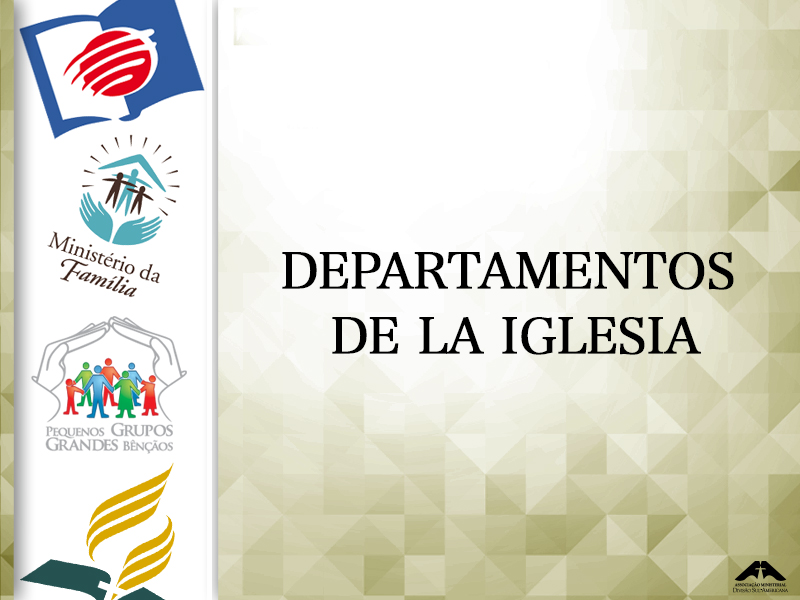 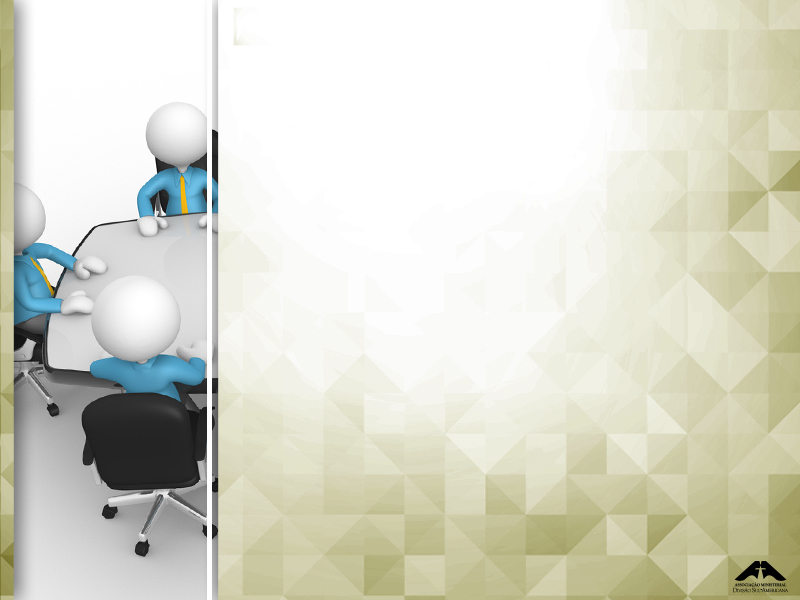 ADMINISTRACIÓN

Ancianos. El anciano, junto con el pastor, es la principal autoridad en la iglesia. Sin embargo, ese oficio es realizado en el espíritu del liderazgo de servicio, con la responsabilidad de conducir a los miembros y a los líderes de la iglesia en la misión y el compañerismo en la iglesia, el “cuerpo de Cristo”.

Diáconos y diaconisas. Ministran regularmente muchas necesidades prácticas de los miembros de la iglesia y de la propiedad de la iglesia. Ellos roveen asistencia y ánimo al pobre, al enfermo y al desanimado. Ellos visitan hospitales y prisiones. Comparten el liderazgo con la administración de las ordenanzas del bautismo y de la comunión.
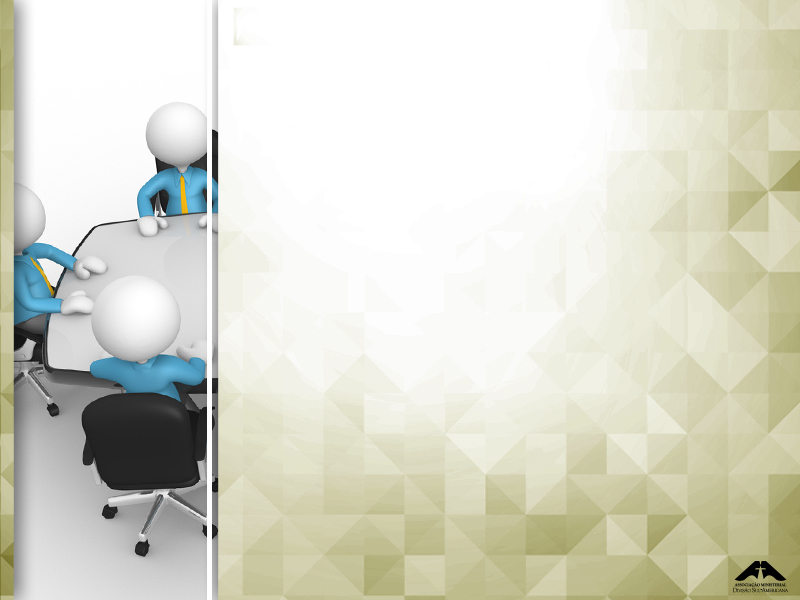 SECRETARIO DE LA IGLESIA.

El secretario es elegido con base en la confiabilidad y fidelidad, mantiene registros cuidadosos de los votos tomados.

Los registros de la iglesia también contienen los nombres de
todos los miembros de la iglesia. Esta lista permanezca verificada y actualizada.

El secretario trabaja con la correspondencia que se intercambia entre las iglesias cuando un miembro es transferido para la (o de la) iglesia.
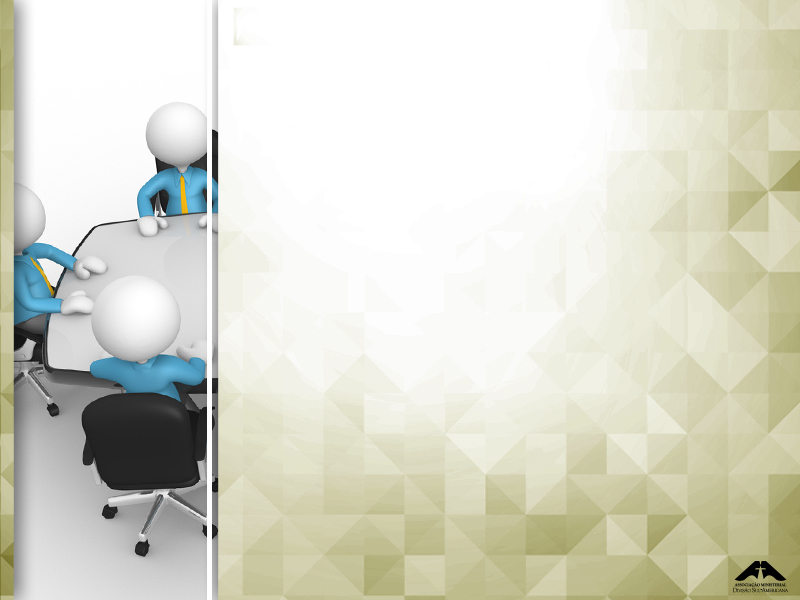 El proceso de transferencia de miembros es iniciado por la solicitud del miembro al secretario de la iglesia. Este envía la solicitud al secretario de la iglesia de donde la persona es miembro actualmente. Cuando la iglesia de donde la persona es miembro aprueba la transferencia, esta es pasada al secretario de la iglesia que realizó la solicitud, que lleva esta transferencia a la comisión de iglesia. Esta comisión presenta aquella solicitud de transferencia del miembro que la realizó al cuerpo de la iglesia para la primera y la segunda lectura. Si no hay objeciones, normalmente en la semana siguiente es tomado el voto por la congregación para la aprobación final. En este punto, el miembro solicitante es aceptado y recibe la bienvenida a la iglesia.
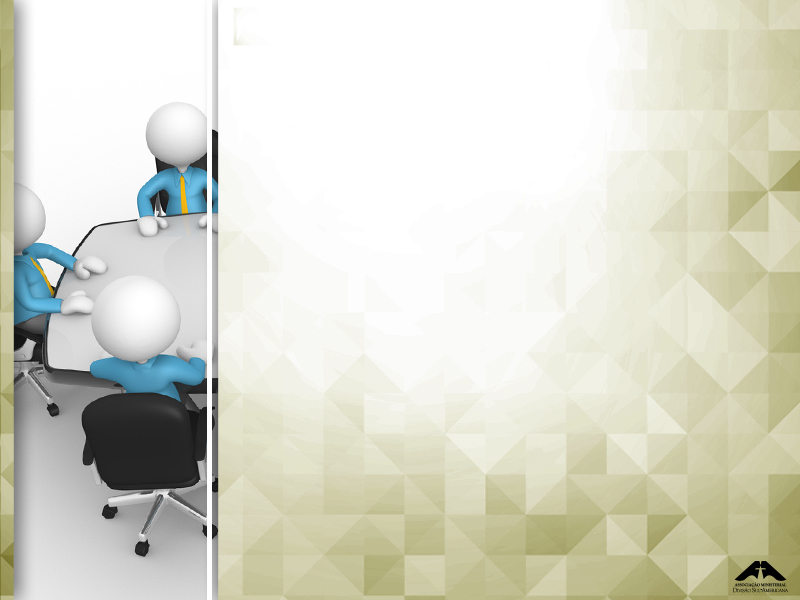 TESORERO DE LA IGLESIA. 

Recibe, cuenta, hace los recibos, los depósitos, los desembolsos, mantiene el registro y organiza el informe de todos los fondos que entran en la iglesia. Los diezmos y las ofertas, junto con el informe financiero son enviados mensualmente a la Asociación /Misión.

Es deber del tesorero mantener los registros financieros de forma confidencial.

Siempre que sea posible, el dinero debe ser recibido en sobres, con el montante y el nombre del donador incluidos. Esos sobres deben ser guardados por el tesorero como parte del mantenimiento del registro, para posibles auditorías.

El dinero dado a la iglesia pertenece a Dios.
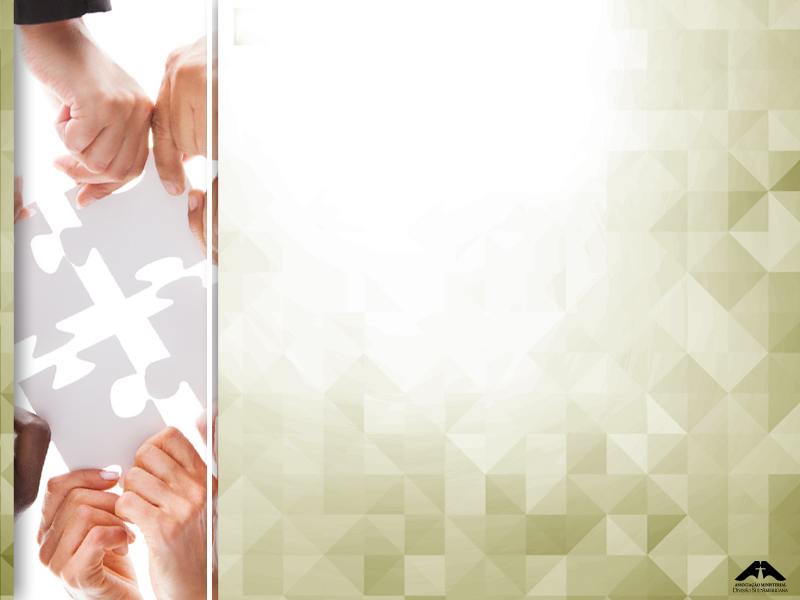 MINISTERIOS DEPARTAMENTALES
Ministerio del Niño y del Adolescente.
Los ancianos comparten la responsabilidad de asegurar que el desarrollo espiritual de los niños sea una prioridad en la iglesia, creando formas de proveer actividades que atiendan a sus necesidades.

Comunicación.
 El departamento de Comunicación de la Asociación General sirve como voz al cuerpo de la iglesia mundial, comunicando las metas, la misión y el servicio de la iglesia por medio de todas las formas y los medios de comunicación que tiene al alcance.
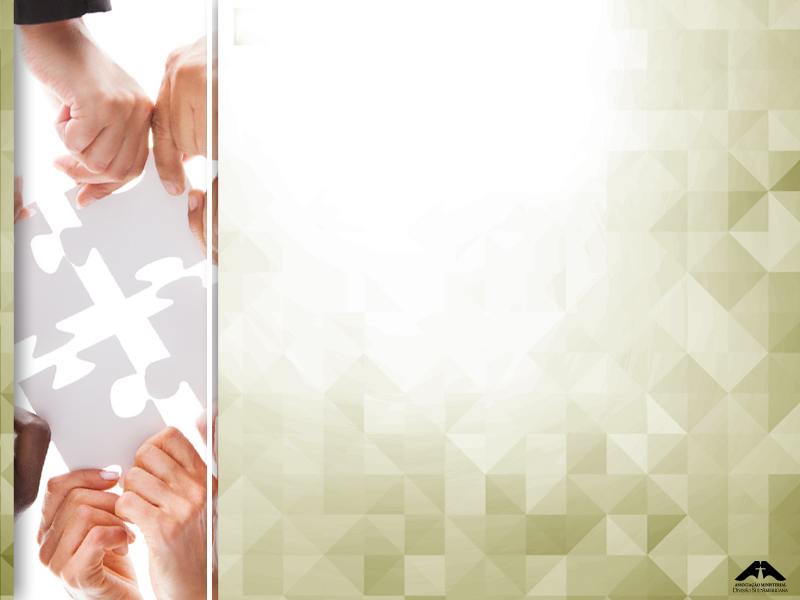 Acción solidaria adventista.
La ASA también provee asistencia con alimentos y ropas, así como cuidado emocional y espiritual.

Ministerio de la Familia.
La familia satisface las necesidades de contacto social, de pertenencia, de amor e intimidad y ayuda a establecer la identidad y el valor personales.

Ministerio de la Salud.
El servicio de la acción misionera en la comunidad incluye cursos de culinaria, cursos de instrucción sobre diabetes, programas de control del estrés, programas para dejar de fumar, etc. Estos programas ayudan a hacer amigos y a crear relaciones en la comunidad, que de otra forma no serían posibles.

Ministerio Personal.
El líder del Ministerio Personal inspira, motiva y equipa a los miembros para que desarrollen sus habilidades de testificación dadas por Dios y para que sean misioneros en su comunidad.
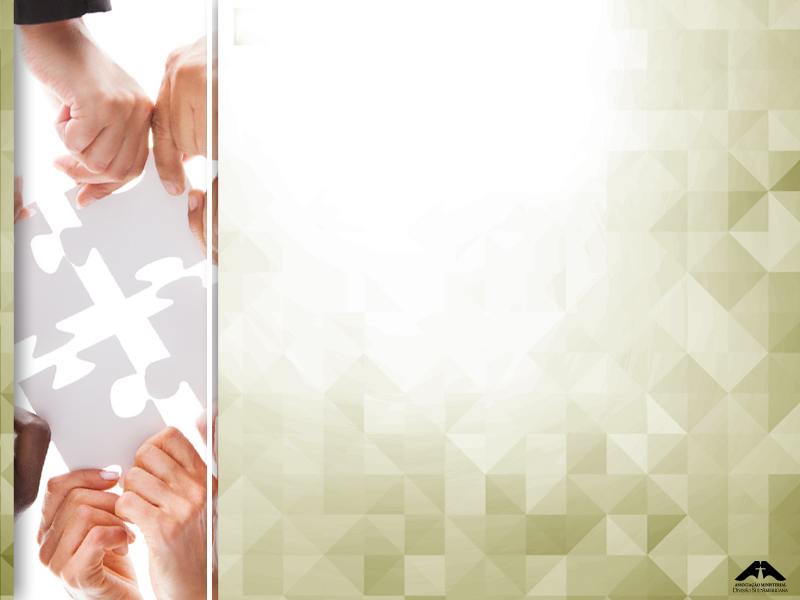 Publicaciones.
La misión del departamento de Publicaciones es evangelizar y fortalecer a los miembros de la iglesia. “Hay muchos lugares en los cuales la voz del predicador no puede ser oída, lugares que pueden alcanzarse tan solo por medio de las publicaciones: libros, periódicos y folletos llenos de la verdad bíblica que la gente necesita” (E. White, Servicio cristiano, p. 117).

Escuela Sabática.
A través de su programa de educación religiosa, prevé el crecimiento espiritual mediante el estudio de la Biblia, del compañerismo en el grupo pequeño, en la acción misionera por el servicio y testificación y en el compromiso con la misión mundial.

Mayordomía. 
Él provee una estructura teológica para el estilo de vida de servicio, sacrificio y sociedad con Dios. Incentiva la mayordomía financiera, que les recuerda a los miembros su responsabilidad espiritual de devolver el diezmo y dar ofrendas de gratitud a Dios.
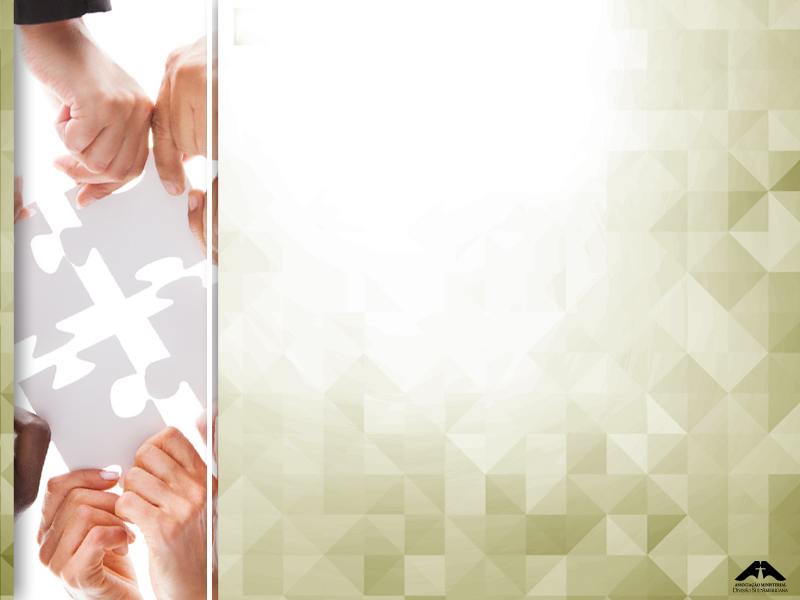 Ministerio de la Mujer.
Los objetivos del programa incluyen fortalecer a las mujeres en la iglesia y en la comunidad y capacitar a las mujeres adventistas del séptimo día para que se transformen en mujeres de Dios, fuertes en las áreas de los estudios bíblicos, la oración, el crecimiento personal y la acción misionera en la comunidad.


Ministerio Joven y Ministerio de los Conquistadores y Aventureros.
Esos ministerios integran al joven en la comunidad de la iglesia, trabajando con líderes y otras entidades de la iglesia en la conquista, el entrenamiento, la conservación y el rescate de sus jóvenes.
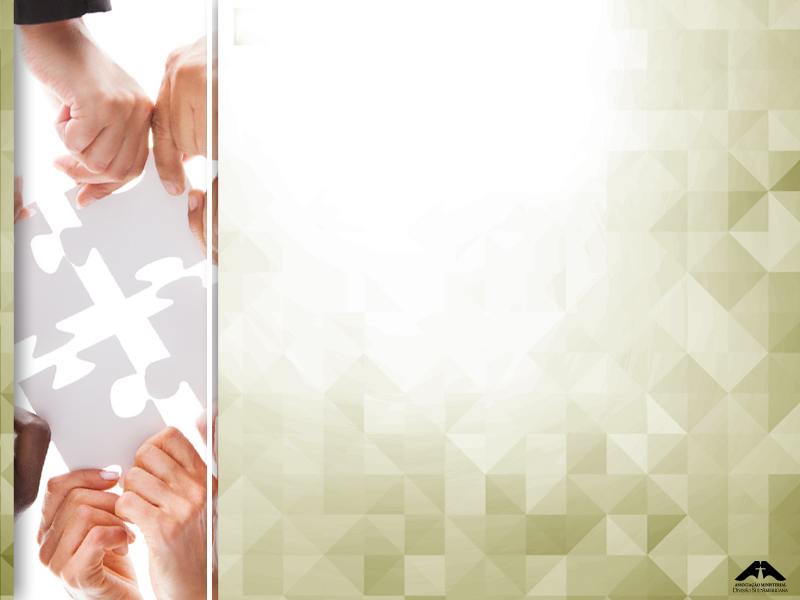 La integración de estos propósitos para los departamentos es el llamado para el evangelismo integrados.

Todos los departamentos existen para que la iglesia y “cuerpo de Cristo” crezcan de forma armoniosa y cumplan la gran misión bíblica de Mateo 28:18-20 y Mateo 24:14